Connecting Physical and Digital Worlds togetherKey enablers for Smart Buildings
Generic presentation
5G-A
Incorporated in Luxembourg  in February 2022 by the founders of: 5ABox (Be, 2014) and Giga-Concept (Fr, 2003). 
Combined we propose the expertise of  a team of 26 people with a consolidate turnover of € 7.2mio and more than 1000 customers across the world.
Giga provides the right expertise in Hardware, Radio  Networking, Audit and Integration5A develops Software’s  running on Giga Hardware's that simplify dramatically large IoT deployments for Smart buildings, Cities and Smart Mobility.
Based on LoRa (LPWAN) 5G-A proposes Reliable, Cost effective , Large Scale wireless IoT deployments good for the citizen and for the planet. We propose unmatched skills in protocols, data transport, integrations, Tier One references.
High Level Architecture
LOOPBACK
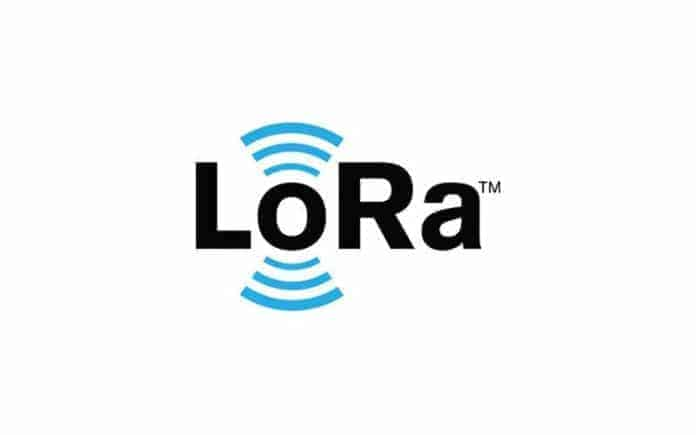 INPUT





           
             GPIO
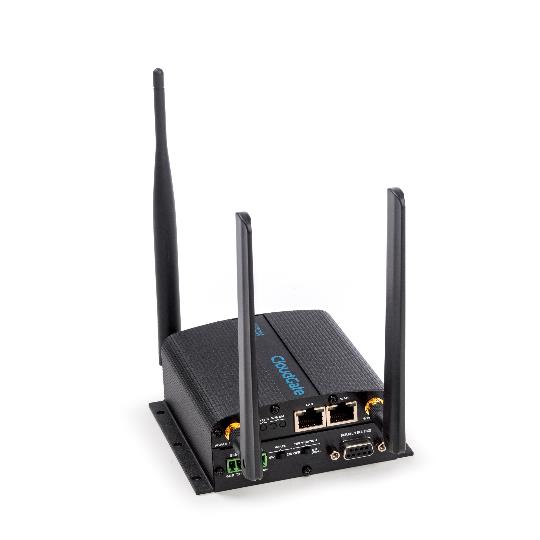 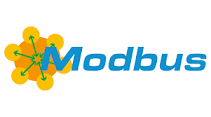 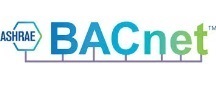 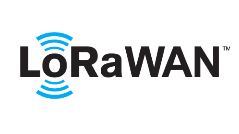 Vendor’s controllers
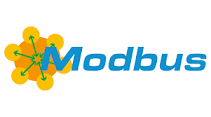 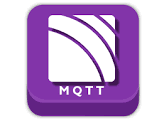 CLOUDS 
&PLATFORM’S
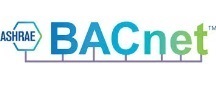 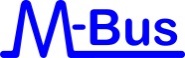 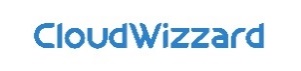 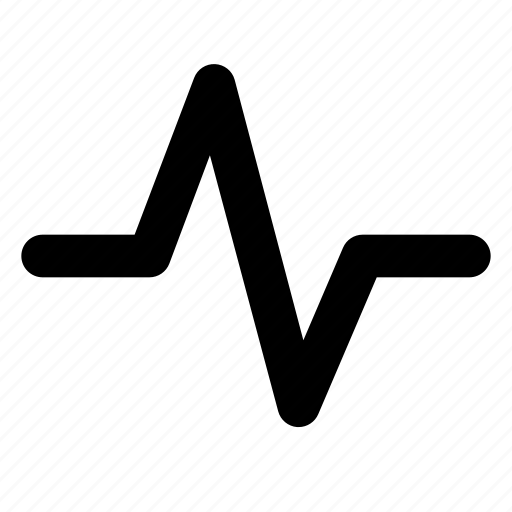 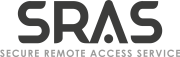 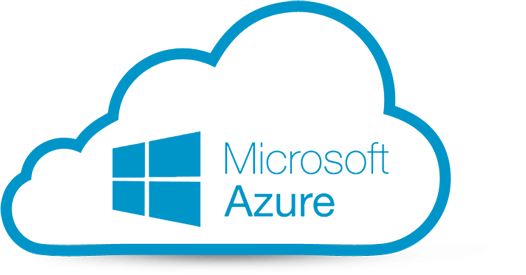 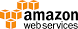 Why the CloudWizzard?
Configuring input and output in LuvidRED (programming language embedded in the gateway) is not easy

The CloudWizzard is an abstraction  software allows quick and easy configuration –> no programming skills required

Remove the need for in-depth knowledge of protocols :sensors protocols doesn’t talk with industrial protocols, integration is made plug and play
1000+ LoRa sensors in library
Why the CloudWizzard?
Pre-integrate with major platform providers; cloud like for Amazon, AWS, specialized monitoring platforms and local loopbacks like Building Management Systems and controllers
Simultaneous multiprotocol output  (BACnet, Modbus, MQTT)
Verify the behavior at every step of the way (logging)
Tailor the interface to the requirements of the customer

=> Make the physical deployment easy for any kind of technician
Cloudwizzard Interface
A web-based interface with input and output applications

Input from different protocols depending upon the hardware or interface

Output to various cloud platforms or local loopback to Modbus and/or BACnet
Why the SRAS?
SRAS Stands for Secure Remote Access Service a SW developped by 5G-A on the CloudGate.
With SRAS you can access your devices remotely as if you were on-site.
SRAS is a L2 VPN solution based on OpenVPN and L2TP over IPSec.
The solution is segmented in virtual switches that connect one or more CloudGates to your device(s).
Why the SRAS?
It is different from a traditional VPN solution that it does not require a VPN concentrator to connect to multiple CloudGates.
Because of the virtual switch technology, you can group your CloudGates on a per customer basis.
Since January 2023 5G-A proposes the SRAS 2 (Layer 3 Virtual Wire) enabling to connect remotely on Local BMS controllers (JCI, Honeywell, Sauter, PRIVA, Distech, Siemens, Schneider….) opening a new world of possibility for tele maintenance, remote services, Security…
High level data flow chart
Sensor
Cloud
Gateway
LoRa
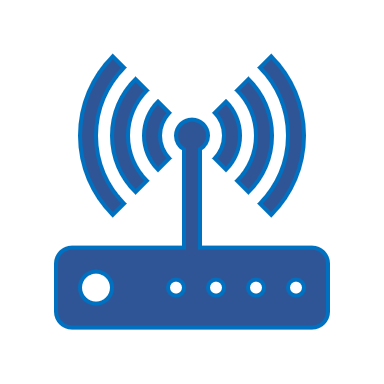 Sensors
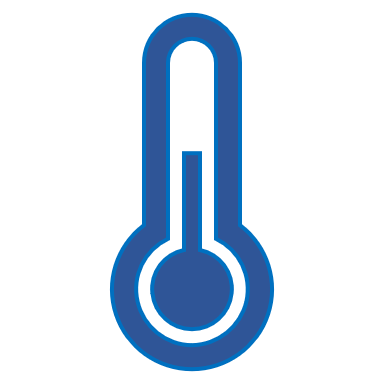 LoRa gateway
ModBus
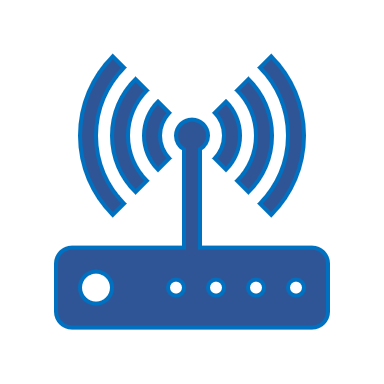 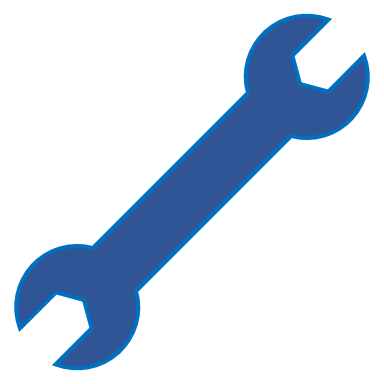 ModBus gateway
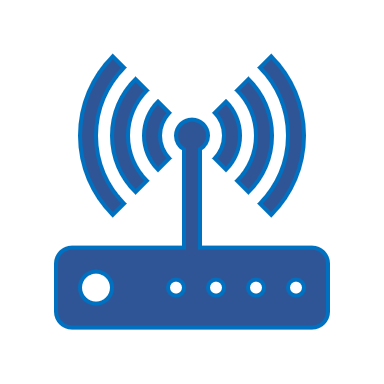 BLE
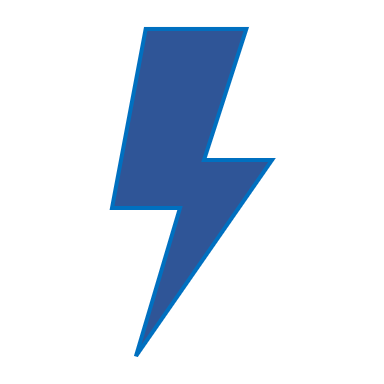 BLE gateway
IoT Platform
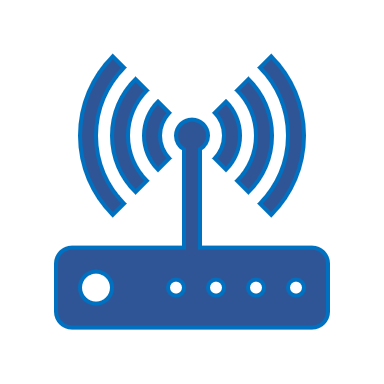 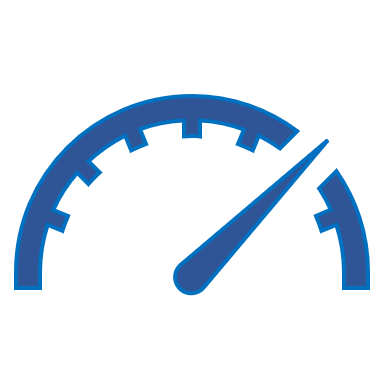 CAN
CAN gateway
Connected objects
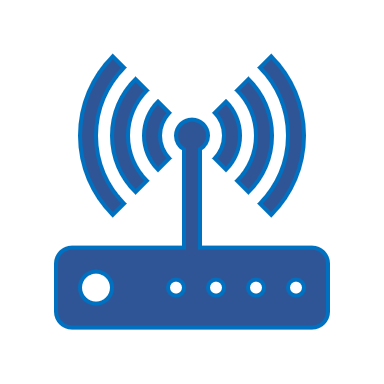 Command
Command
Bidirectional Gateway
[Speaker Notes: What is Option’s added value to T-Systems ? A smart gateway, called CloudGate.
Let’s take the same picture, and let’s see how Option’s innovations is transforming the IoT connectivity.]
Connected to any kind of meters
Electricity meters
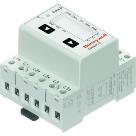 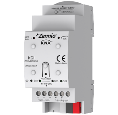 Remote monitoring of meters
 To improve understanding of       consumption pattern
 To allow focused energy saving

CloudGate is connected to a meter, monitored via wired/wireless interface
The 5G-A CloudWizzard flow will readout and gather data from meters converted from several protocols. Normalized data are send to the information to the SCADA, Building Management System, Building controller  or cloud platform of choice
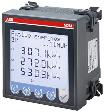 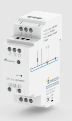 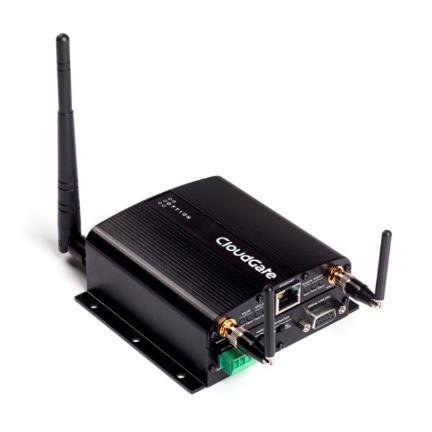 M-Bus
LoRa
Modbus
KNX
Water meters
Heat meters
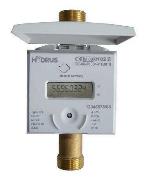 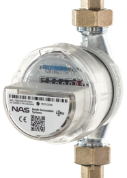 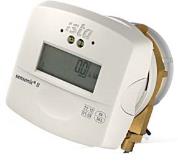 M-Bus
LoRaWAN
M-Bus
Gas meters
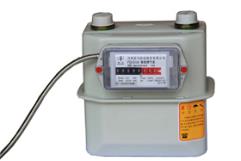 M-Bus
SNCF Remote Meters Reading
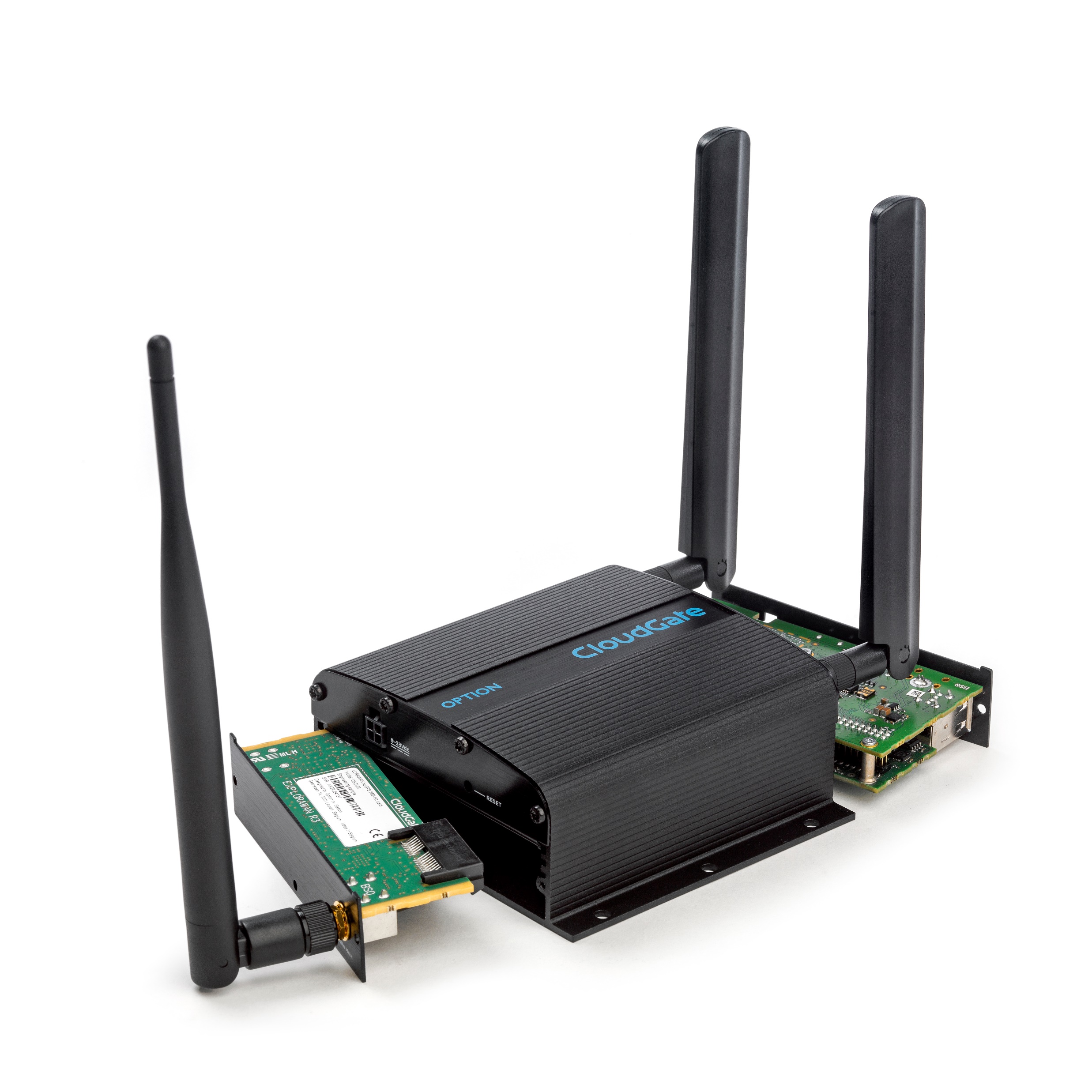 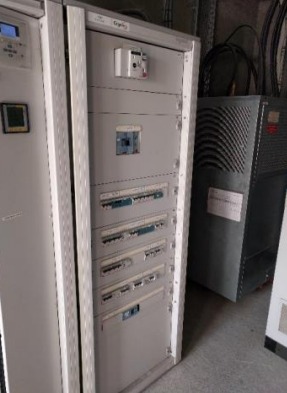 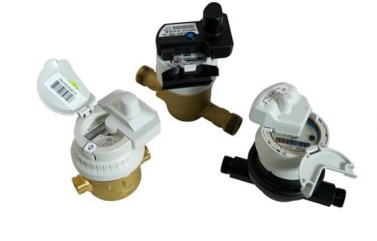 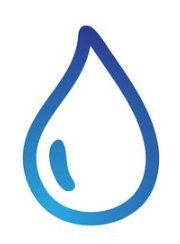 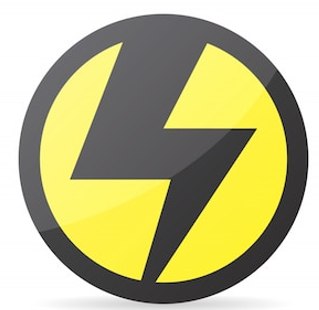 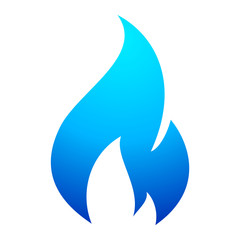 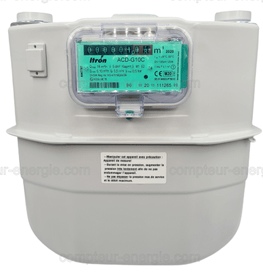 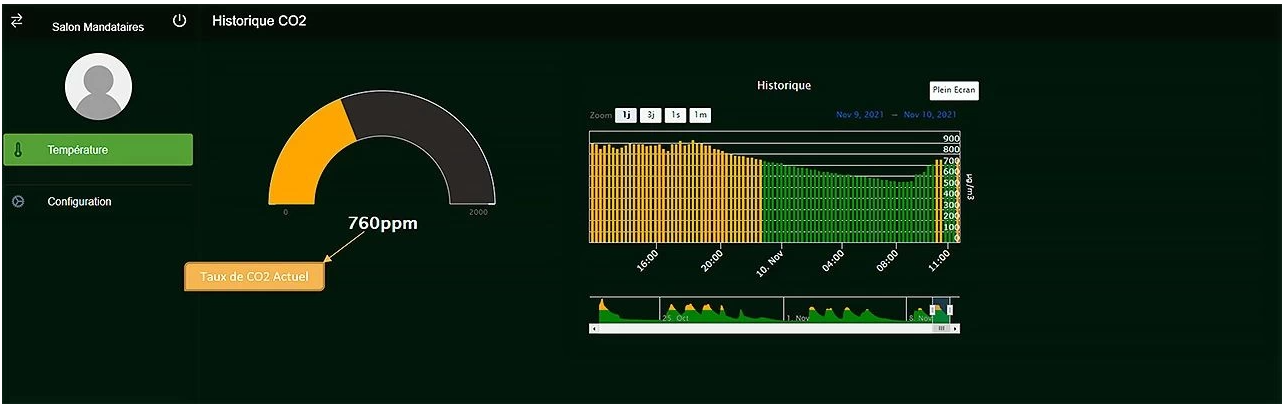 Connected to unlimited range of sensors
LoRaWAN
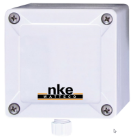 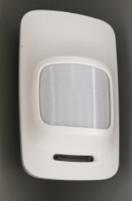 Remote sensoring
 To monitor the local situation of a measurement variable (temp, current, humidity, CO2, complex internal and external air quality...)
 To get insight in local condition and ability to alert before problems occur

Solution overview
  CloudGate is wireless connected to a number of sensors using wireless protocol
The 5G-A CloudWizzard is gathering sensrs data to the cloud/local platform of choice
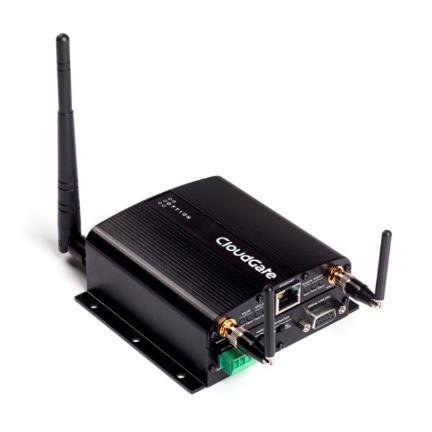 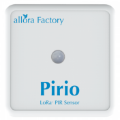 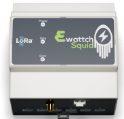 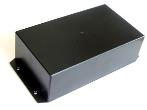 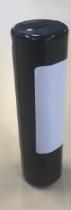 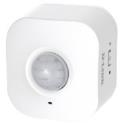 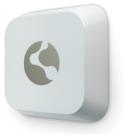 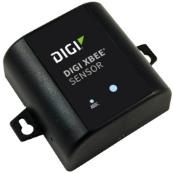 Focus on one Vertical solutionSAVE-EnergY
End to End  solution to measure, pilot control and optimize energy consumption related to heating .
Based on real time temperature monitoring , the SAVE-EnergY platform pilots wireless Thermostatic Valves
Scripting to anticipate WE and Holidays, automatic monitoring up to a pre-defined temperature with no possibility (as an option) to manually force temperature upward 
20 up to 30% savings on your energy bills
 IoT infastructure ready to add other solutions like SAFE-AiR
SAVE-EnergY
Proven solution, industry grade 
Robust components, cutting edge Hardware, less than 0,1% RMA’s
Limited deployment and integration costs, the solution is wireless and preconfigured. Installation can be done by a technician
No maintenance costs, and limited operations costs through remote service functionality
Pay as you use
100% IT security proof, we do not interface with corporate IT
SAVE-EnergY, key points
Based on the Helios Control platform (co-developed), the proposed solution is enriched by the robustness of the CloudGate equipped with the CloudWizzard Software, that allows immediate LoRa Network deployment with pre-configured sensors and ready to use management platform

With SAVE-EnergY save up to 30% of your energy consumption and benefit from a  ready to use LoRa network, to develop other low-cost intelligent building management solutions.
SAVE-EnergY
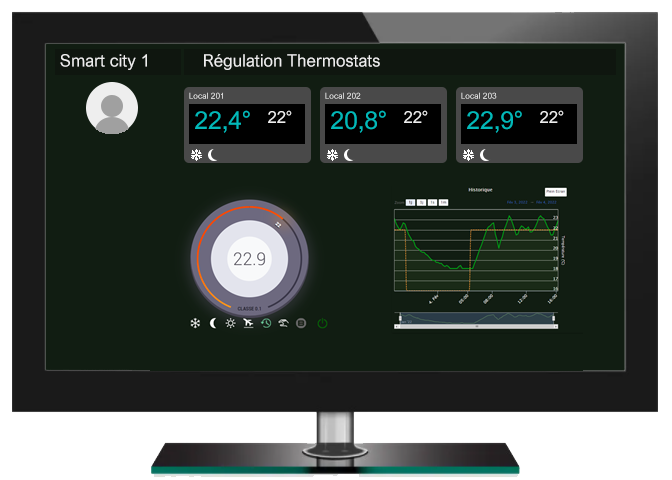 Temperature data is sent room by room
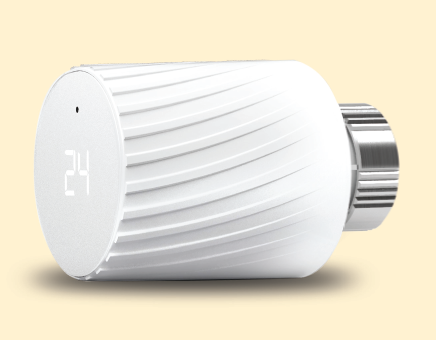 Long Range indoor transmission
Up to 10 Years battery life
T° Sensors
LoRa valves
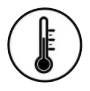 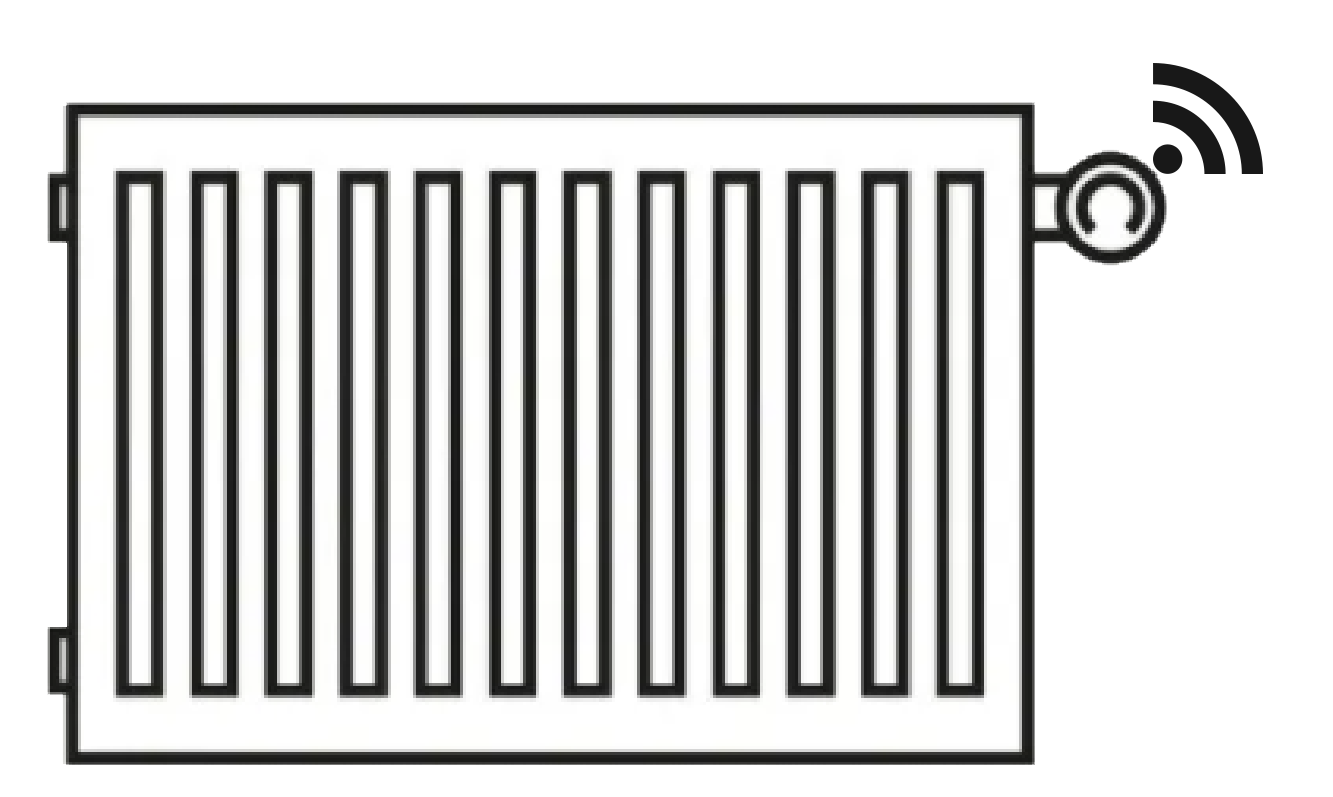 Room 1
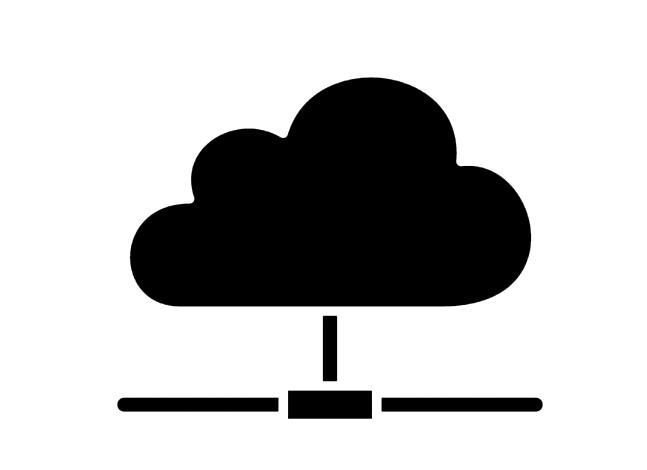 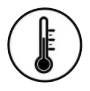 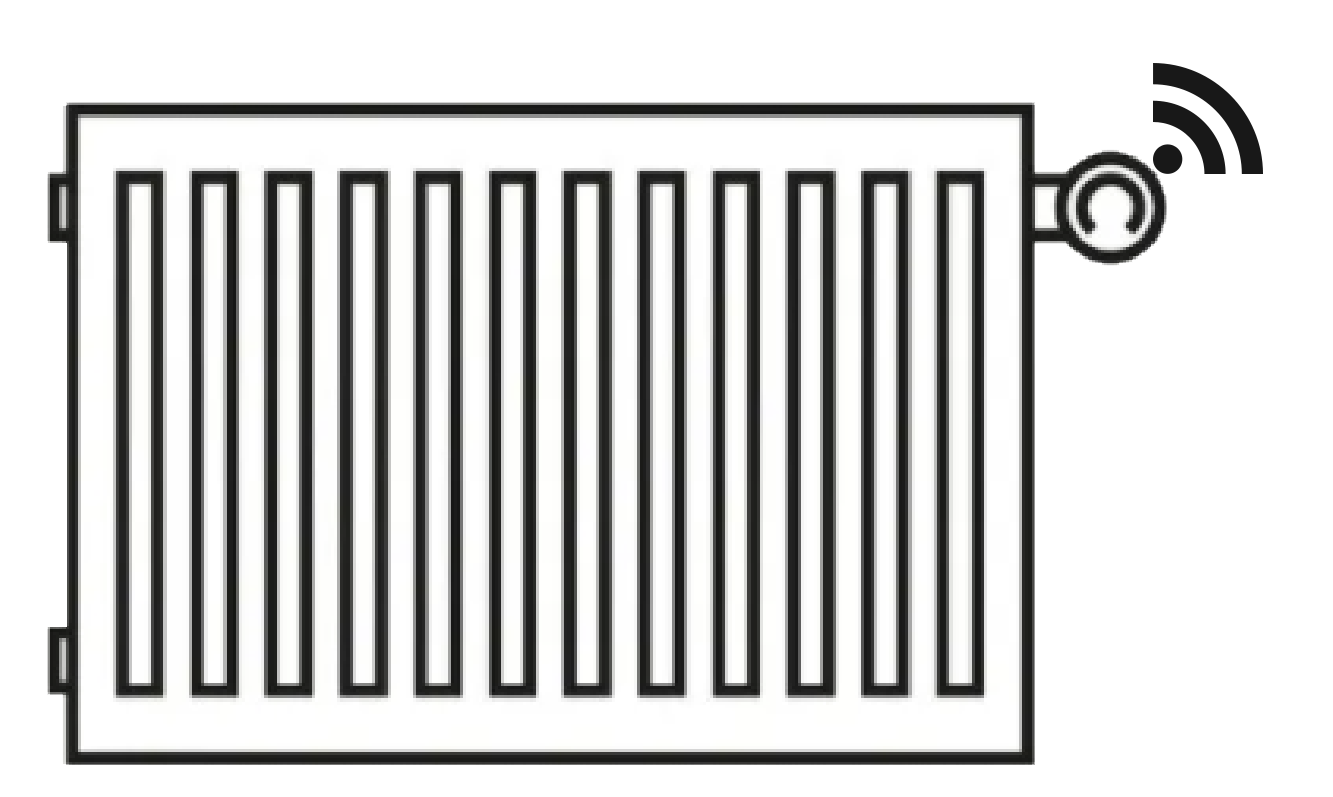 Room 2
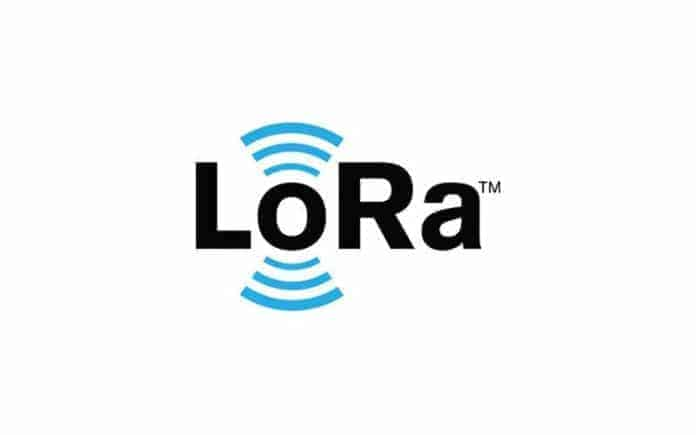 internet
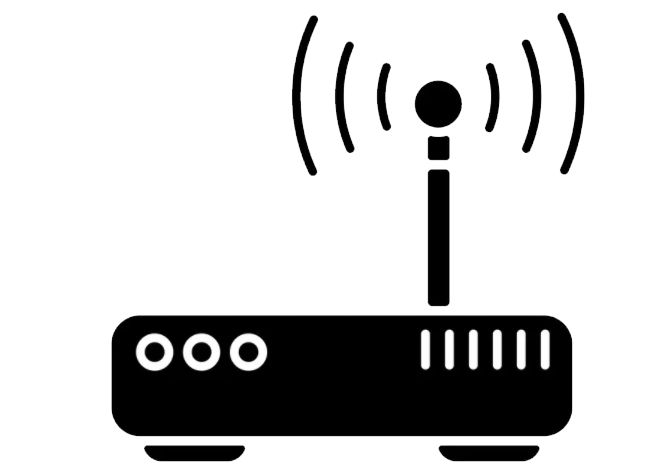 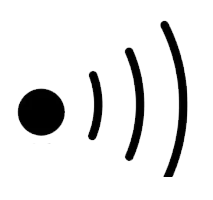 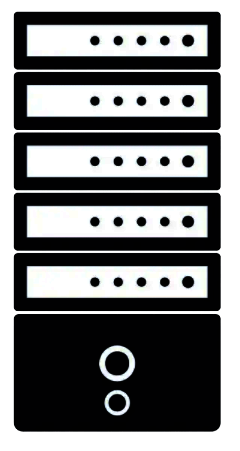 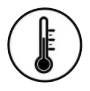 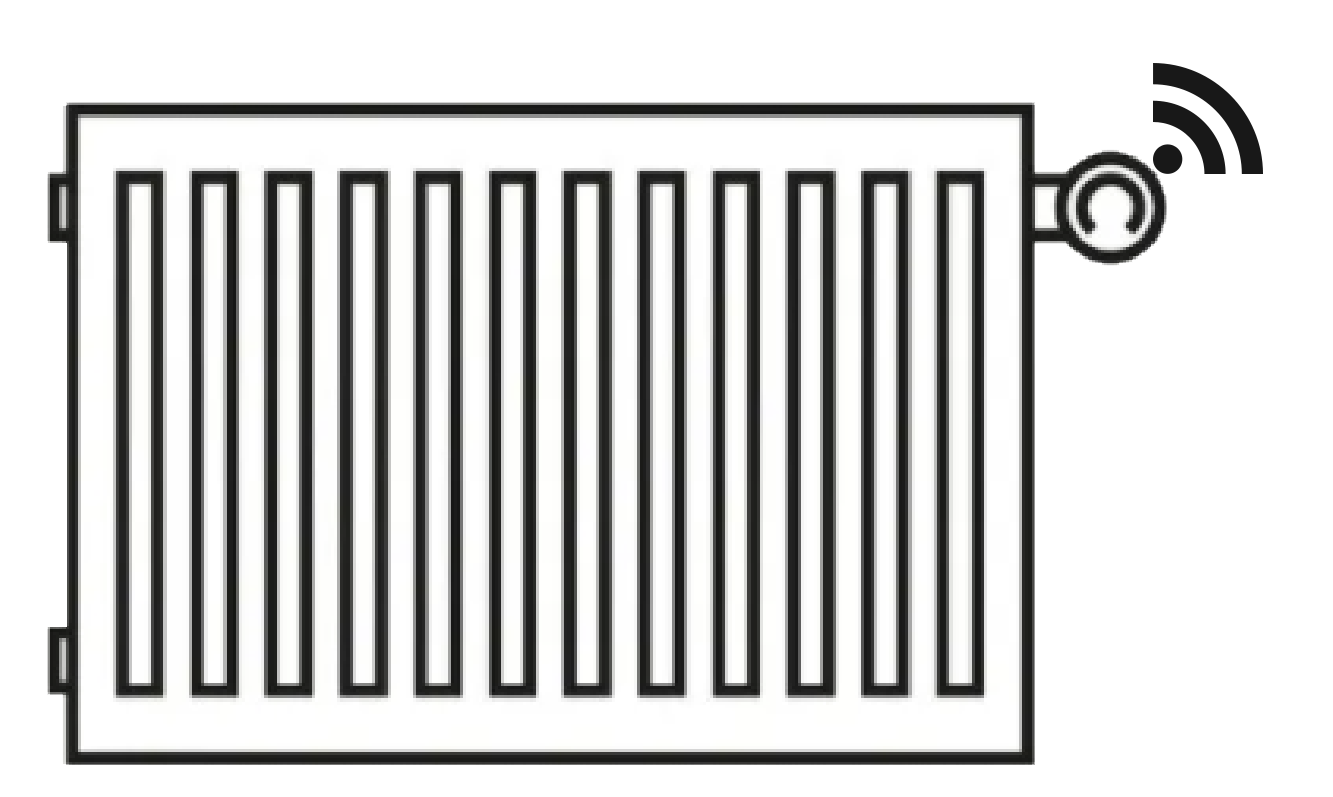 Room 3
AI
CloudGate
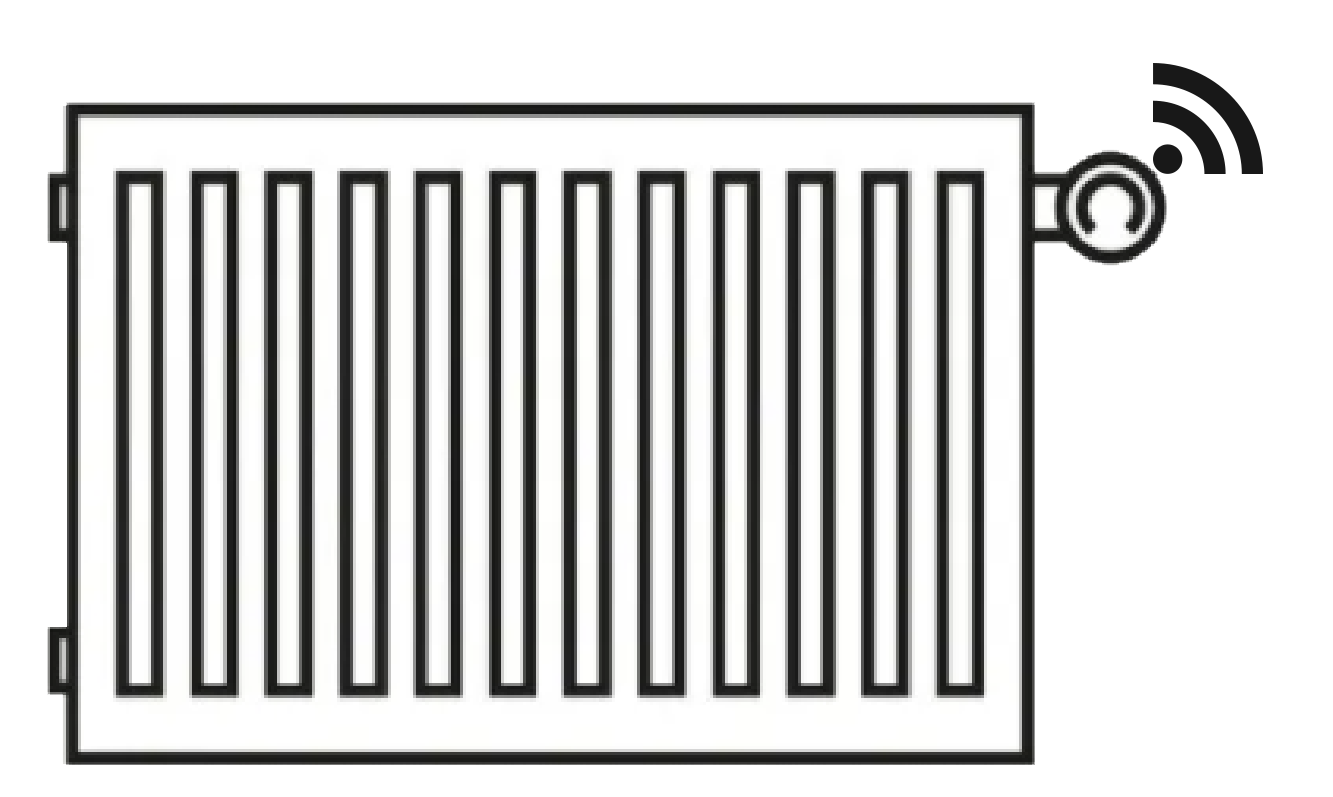 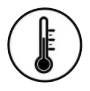 Room ….
Data center
LoRa Valves are regulated room by room
SAVE-EnergY
Simultaneous piloting of several thermostatic valves room by room
LOCAL 0.1
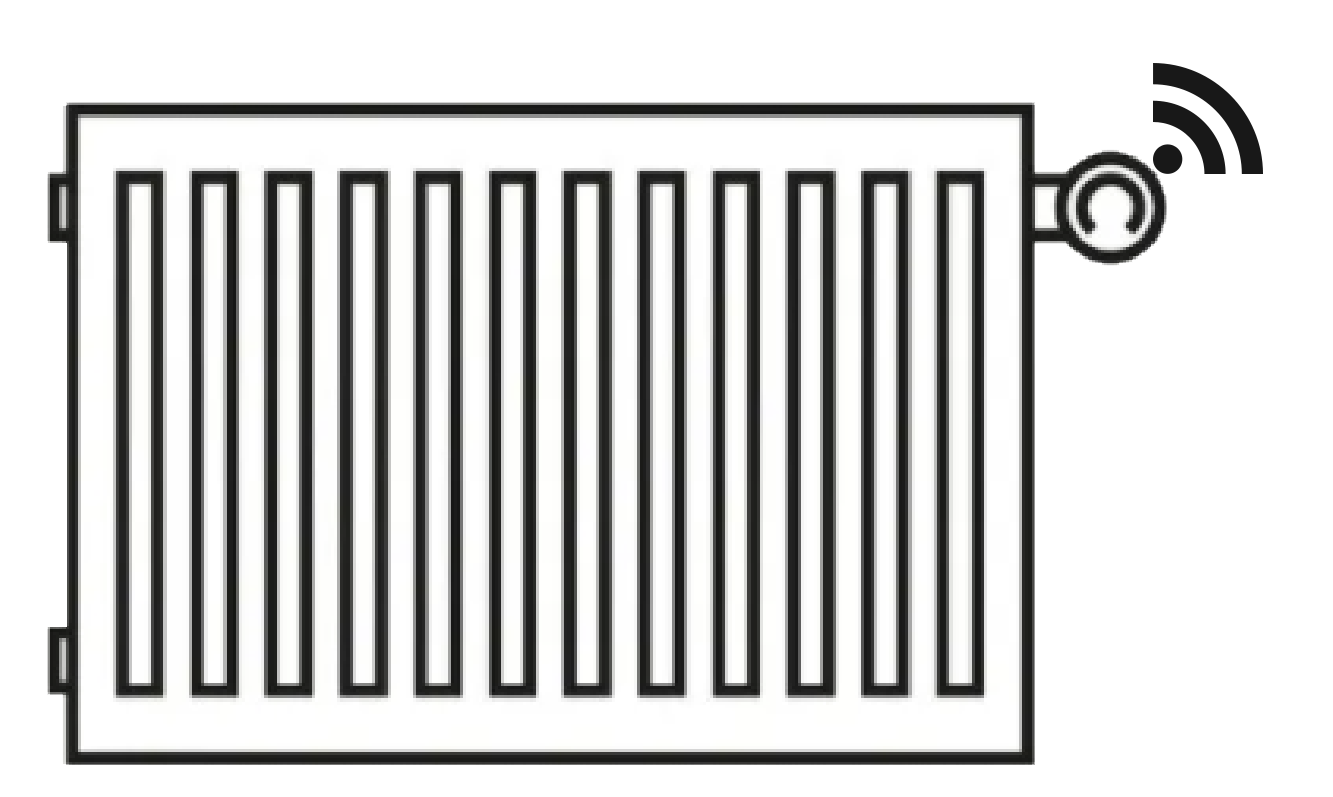 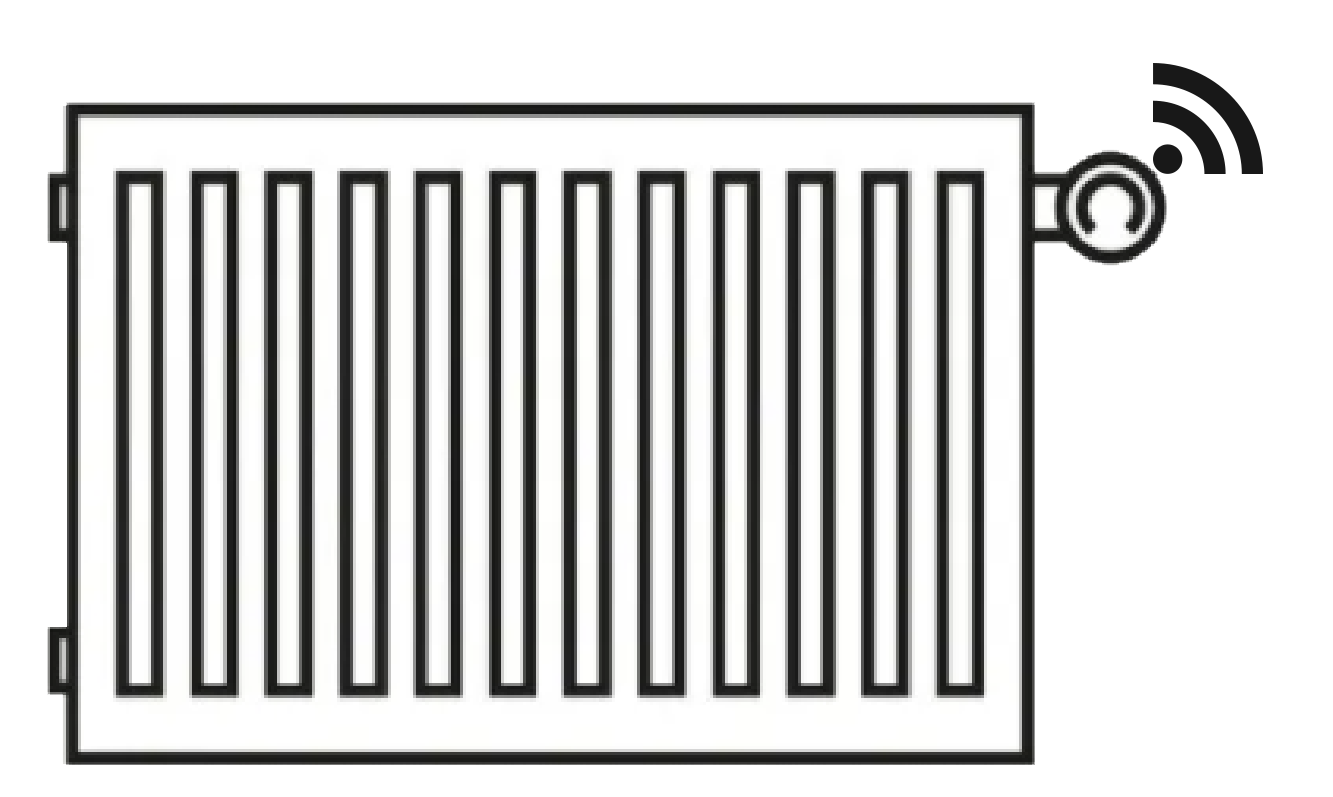 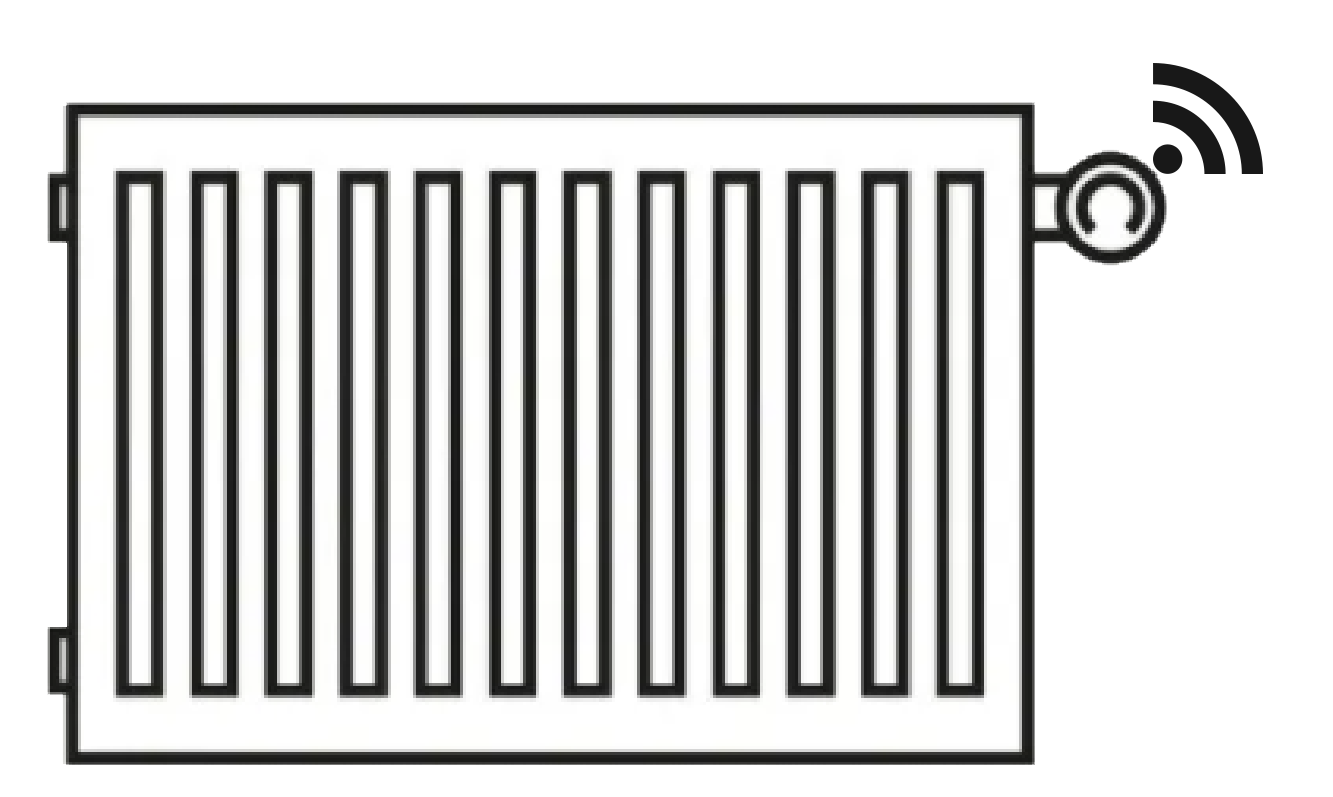 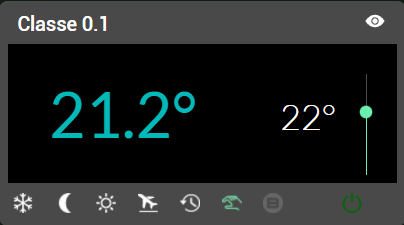 Ext 10°
Local 0.1
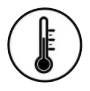 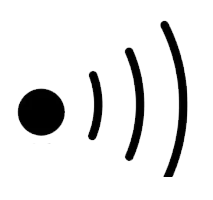 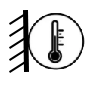 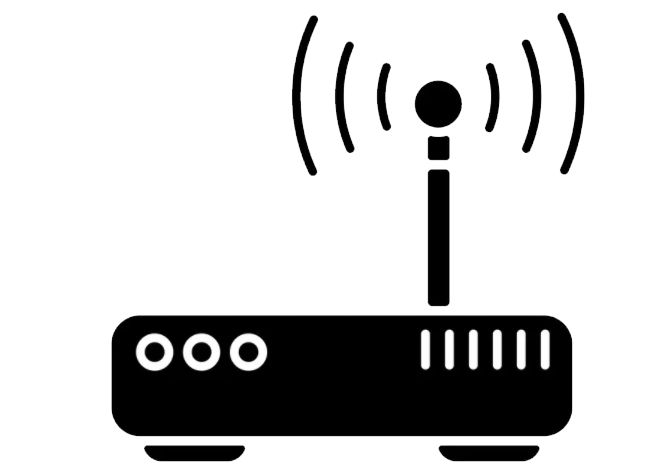 PID
School in Belgium
One Week class room behaviour with LoRa regulated thermostatic valves
One Week class room behavior with normal thermostatic valves and no regulation
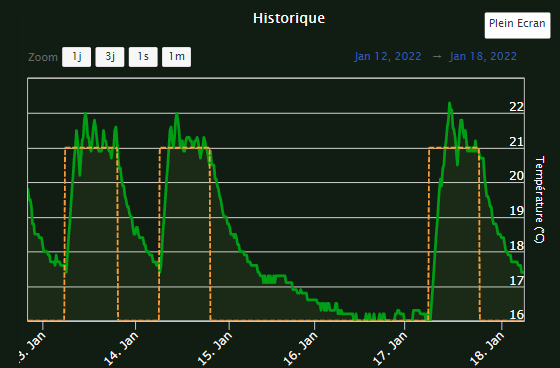 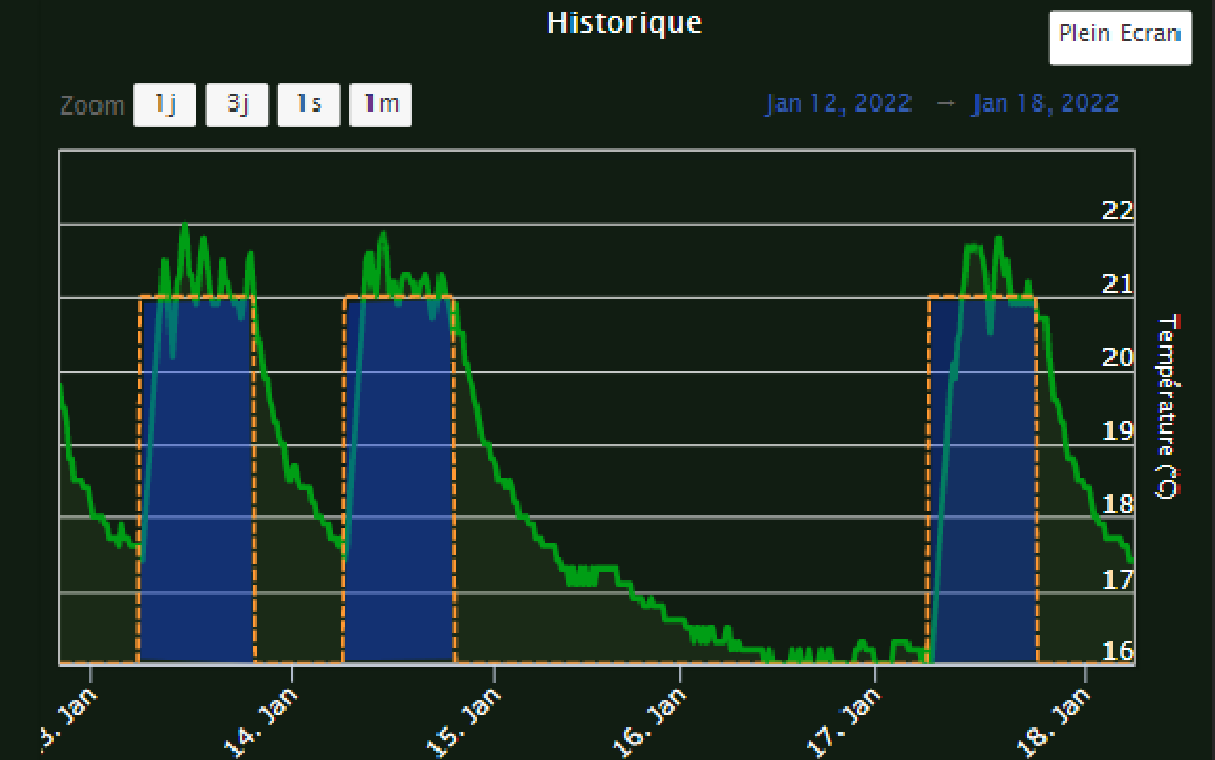 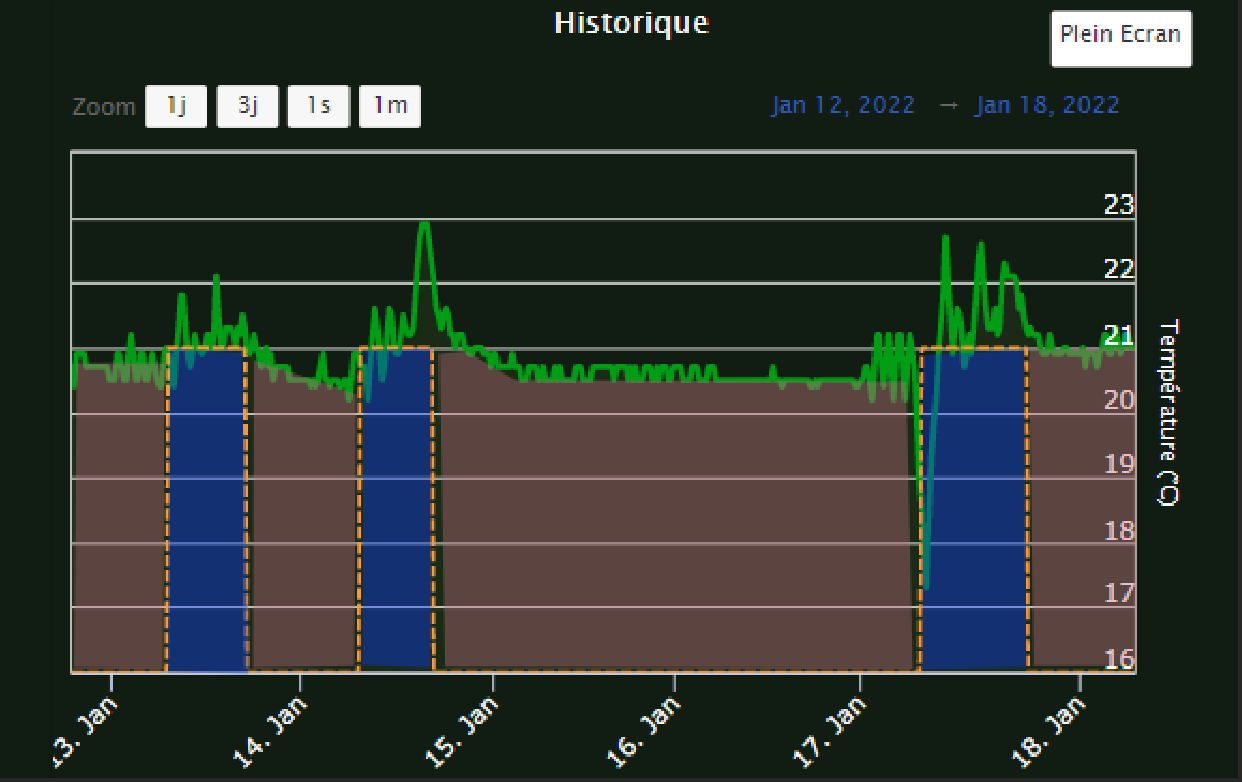 Continuous Heating
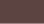 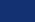 Heating needed
smartville.be
18
References
SNCF : multiple cases
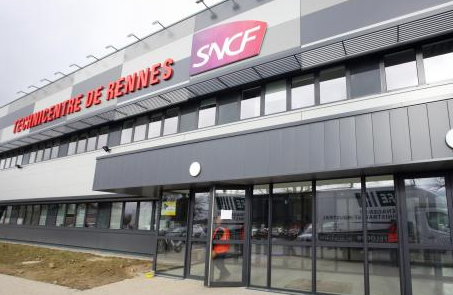 Air quaity in class room’s
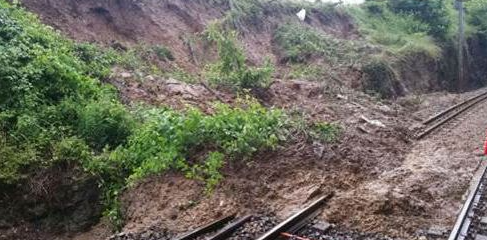 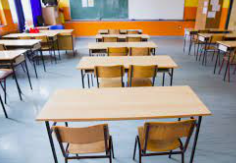 CO2 / Temperature monitoring
Heating  Control with thermostatic valves  with HELIOS
Décret tertiaire : 40 % savings 2030 – Heating Control
Landslide detection: prevention, security , alert Technical centers (21): Gas, Electricity maonitoring
Undergrounds: Lift Pomp management .
AVISE : One Gateway per IR train, door opening sensors. 
560 gateways, more than 2500 sensors.
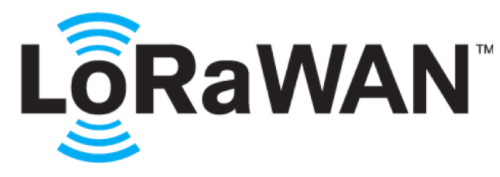 Robert DEBRE Paris
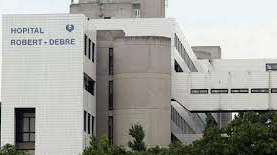 CO2 / Température  Monitoring
Heating control (pilot wire) for electrical heating Control
Done by BMS in bacNET, HVAC regulation
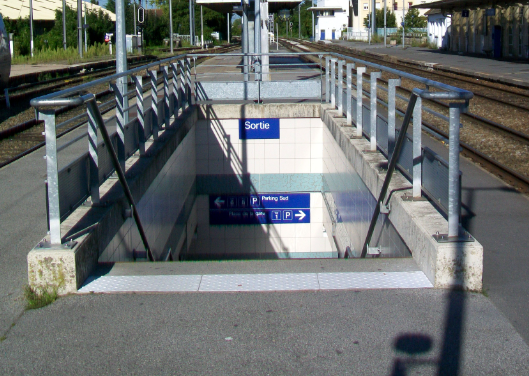 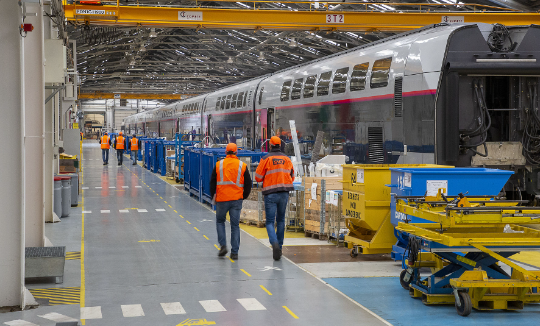 Bureaux partagés
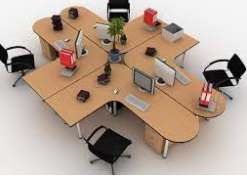 9 Parameters monitoring for air quality
Presence management for better workspace management
Electricity consumption: Measure-Control
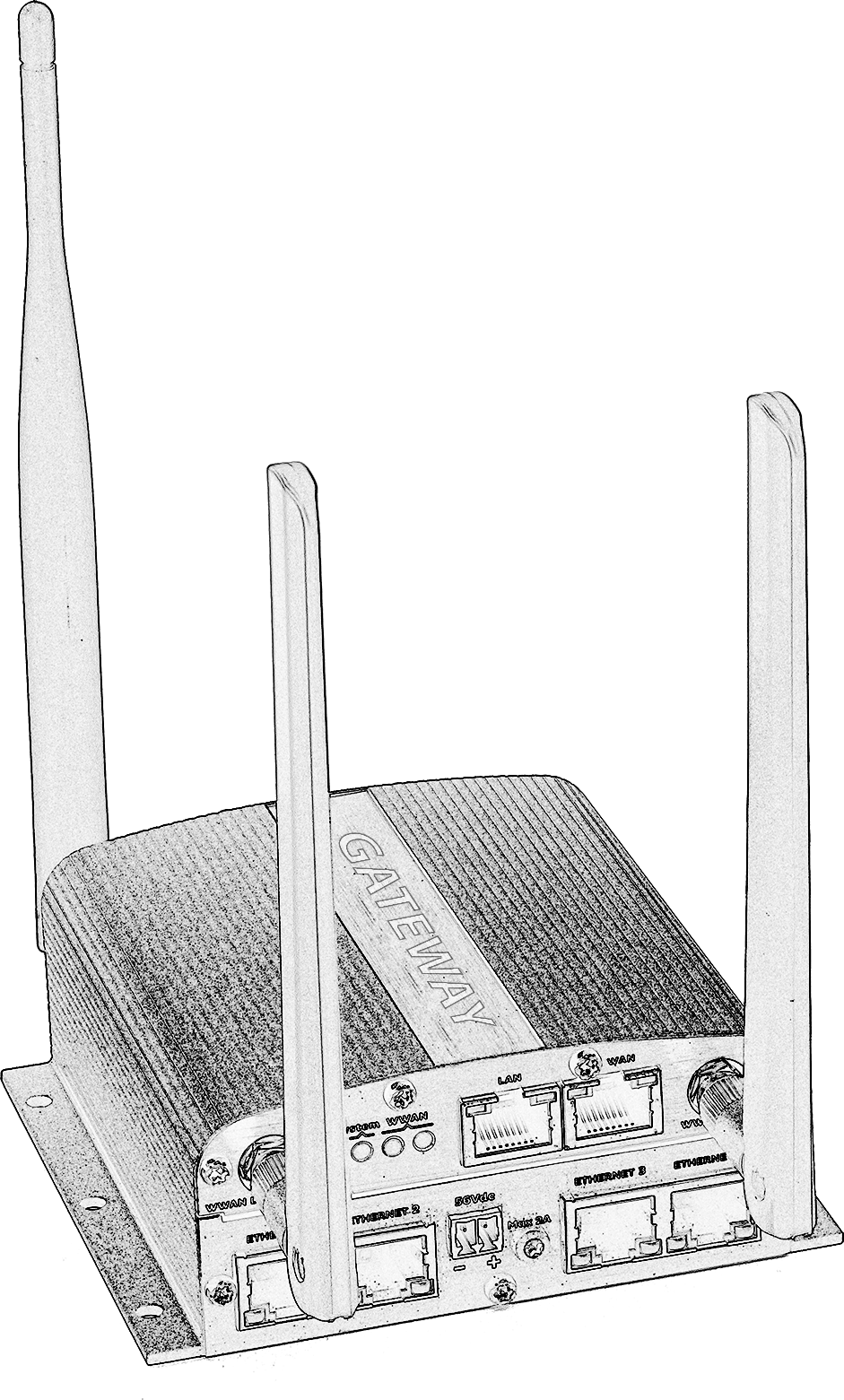 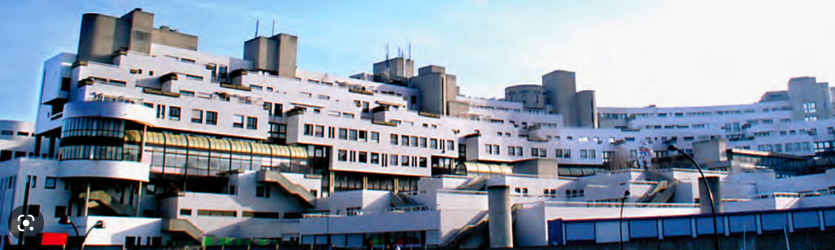 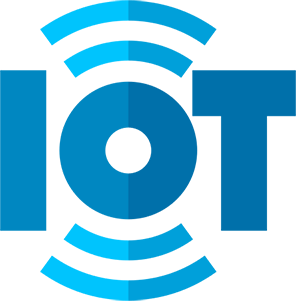 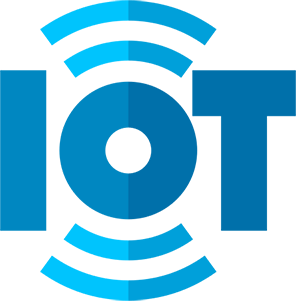 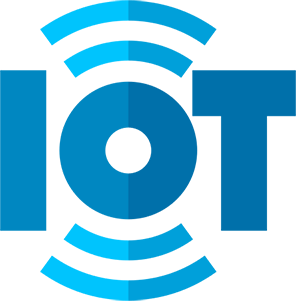 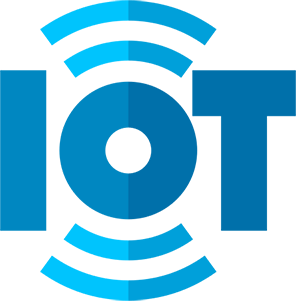 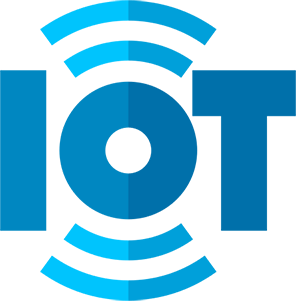 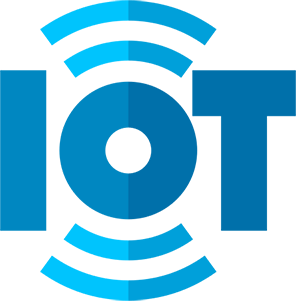 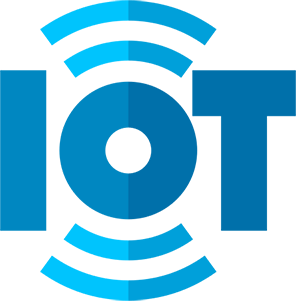 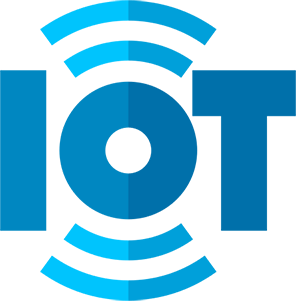 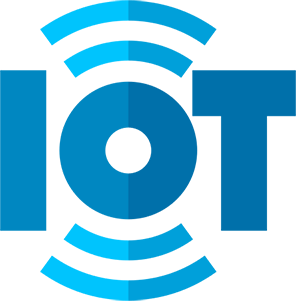 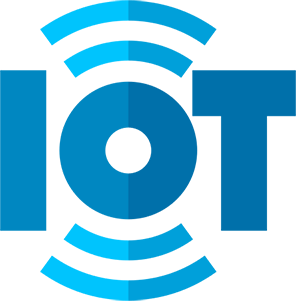 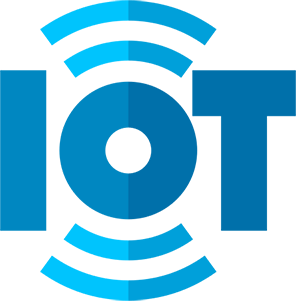 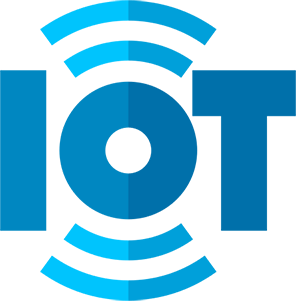 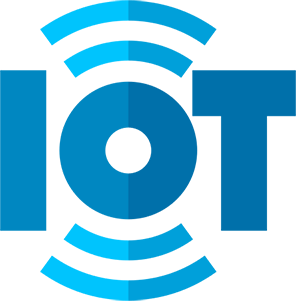 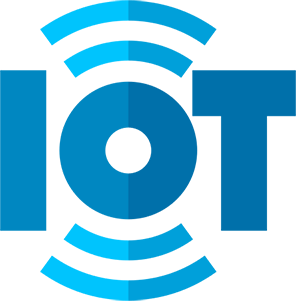 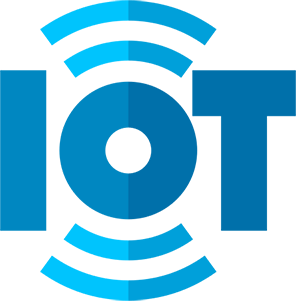 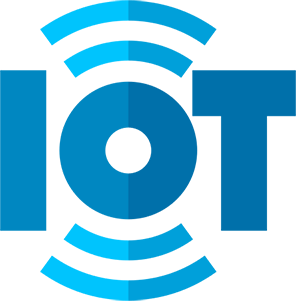 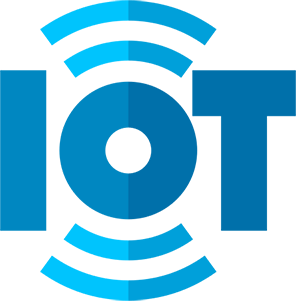 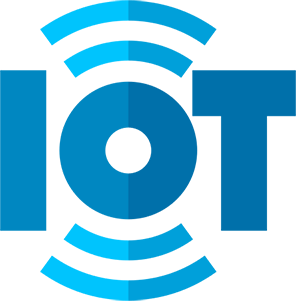 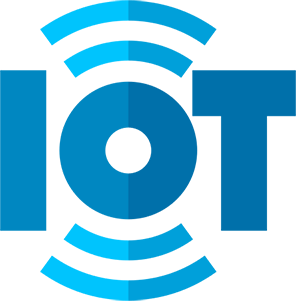 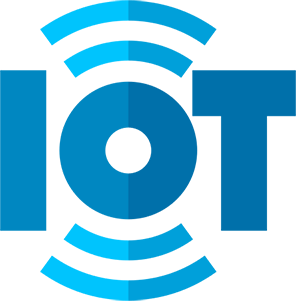 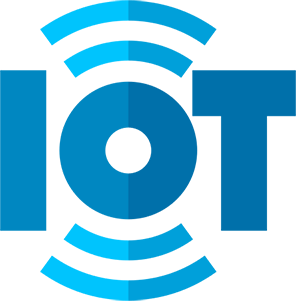 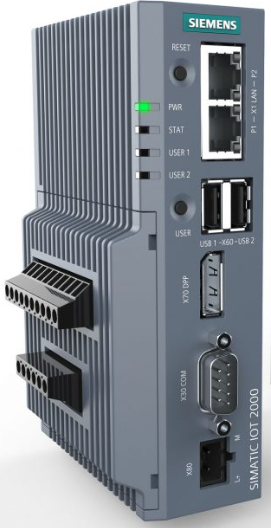 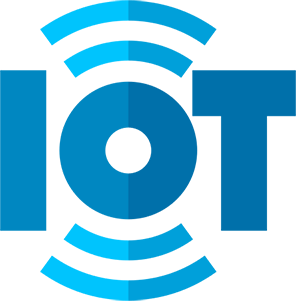 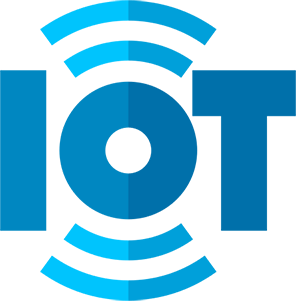 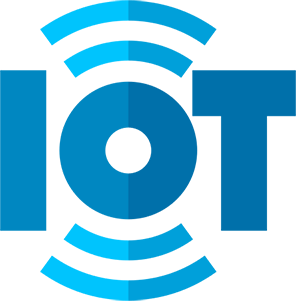 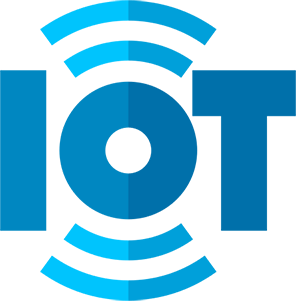 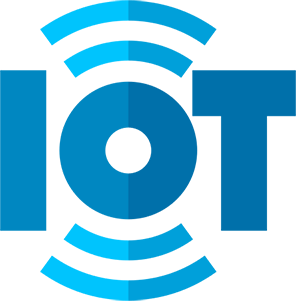 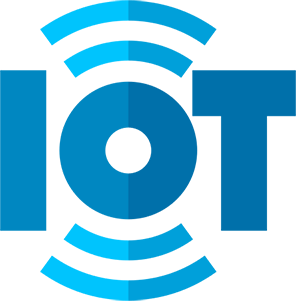 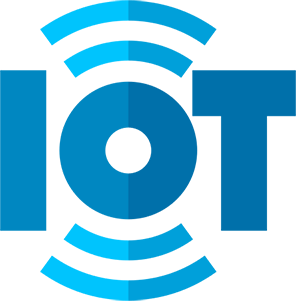 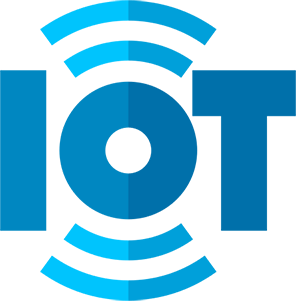 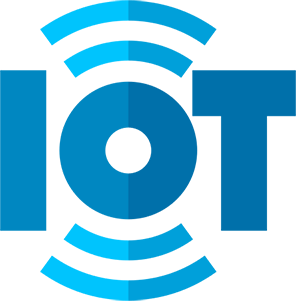 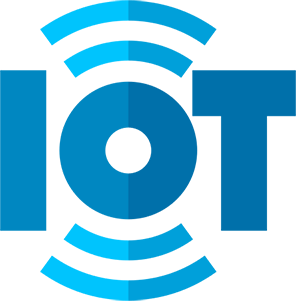 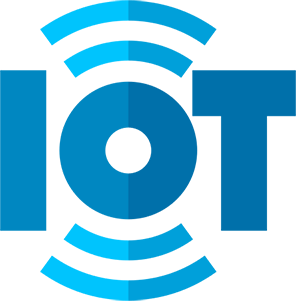 Master
Robert Debré Hospital
Each room is monitored separately.
Master Gateway converges all data gathered by Slave gateways 
Helios platform analyze and control pilot wire and thermostatic valves
Infrastructure ready for other applications like presence, air quality, workspace and parking management
T°, Humidity
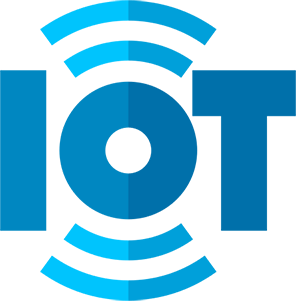 Pilot Wire and thermostatic valves
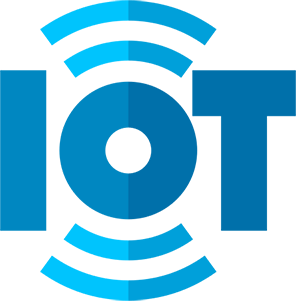 Smart City of Versailles
LoRa NW Audit to best position the Gateways
Un réseau privé a base de cloudgate pour remonter des capteurs de toutes sortes.
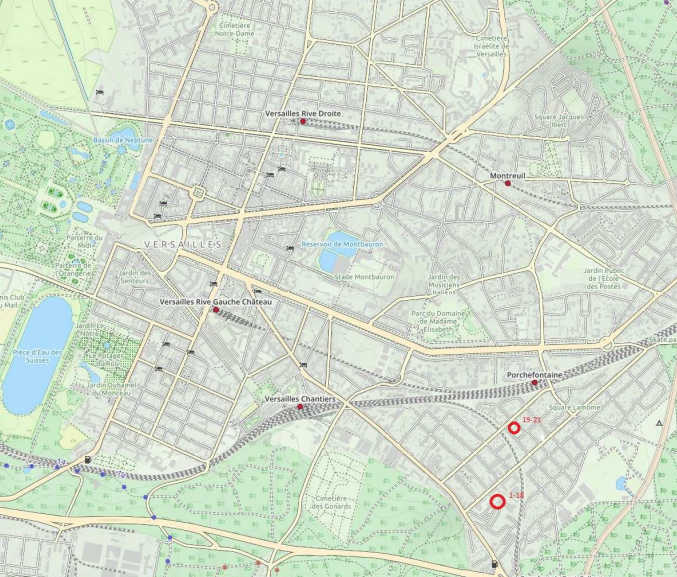 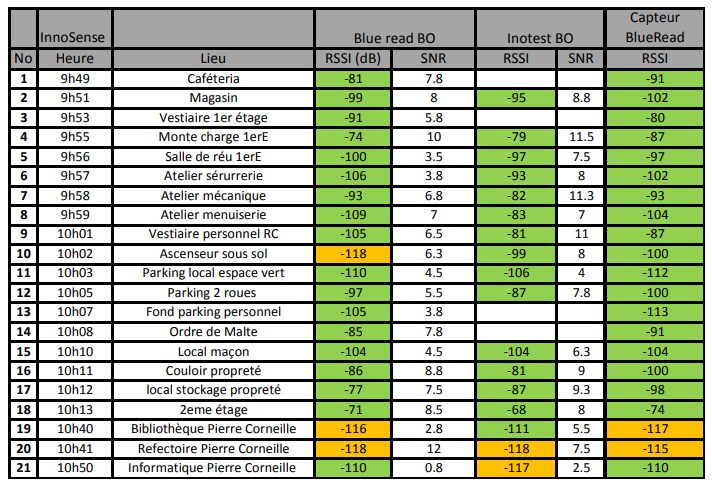 Just 6 Gateways needed for full municipality coverage, 6 added for redundancy purposes
Sensors : Temperature, Humidity, Air : CO2 / COV
Water and Gas Consumption
Public Lighting control; Public  watering control
…
21
Other meaningful references
Management of public fountains in Brussels
Several customers via a partner: Energy monitoring to export towards specific platform in audit mode, before migrating to an Energy as A Service Model
Grands Chais de France, level monitoring and controllers alerting (Alcool level….)
Municipality in Rambouillet. Conservatory building , energy control
Selected in the SMARTVILLE portfolio with Save-Energy, HELIOS, thermostatic valves
Other meaningful references
Remote control for a major HVAC integrator in Luxembourg (POC)
Integration with BIM editor in Luxembourg (POC)
Monitoring and regulation of benign bacteria for cleaning purposes (POC)
Total Energy: Toilets cleaning level
Renault Flins:  energy and water consumption monitoring
Sony 170 offices , presence monitoring to optimize cleaning services.
VIP Lounges Iberia, presence, air quality, workplace management
Return on Experience, Best practices
IoT is a Business project, a citizen agenda not a technical one: customer awareness, Collaboration, leadership visibility
IoT is an Industry grade project, not an academic one: Audit, Robust HW and SW
IoT is not a one shot: IoT Roadmap, future proof to welcome additional functionalities
Deploy the best communication layer: fit for purpose, no dogma
- Find the right specialized partner with an ecosystem
Knowledge transfer
Thanks !

5G-A Sàrl S
9 Rue du Laboratoire
L-1911 Luxembourg
luc.verschaffel@5abox.com
+352 691 404 730
Several data transport networks
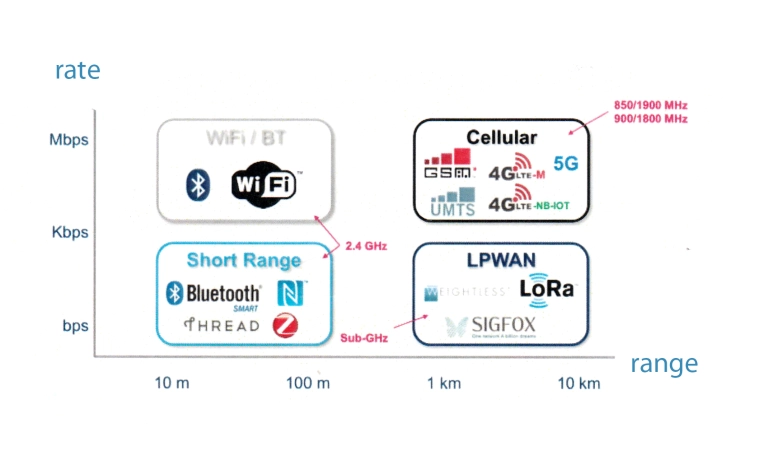